The number of dealers is growing due to Chinese brands
According to Russian Automotive Market Research, as of April 2022, there are 3,164 new car sales centers in Russia. This is 84 more than in the previous year. 
The growth was primarily due to expansion of the dealer network of Chinese brands, for example: CHERY (+24 centers on April 2021), EXEED (+18 centers), HAVAL (+15 centers), etc. It should be noted that despite a number of automakers suspended their work in Russia, there has not yet been a mass closure of sales points of European and Japanese brands.  
More interesting articles on our channel in Yandex.Zen
Car dealer networks
April 2021
April 2022
+ 145
3 080
3 164
DEALER CENTERS
DEALER CENTERS
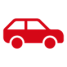 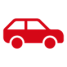 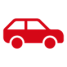 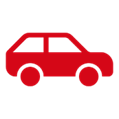 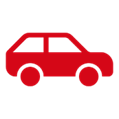 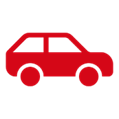 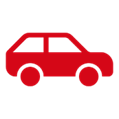 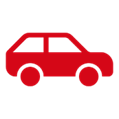 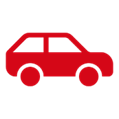 - 61
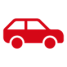 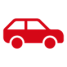 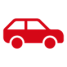